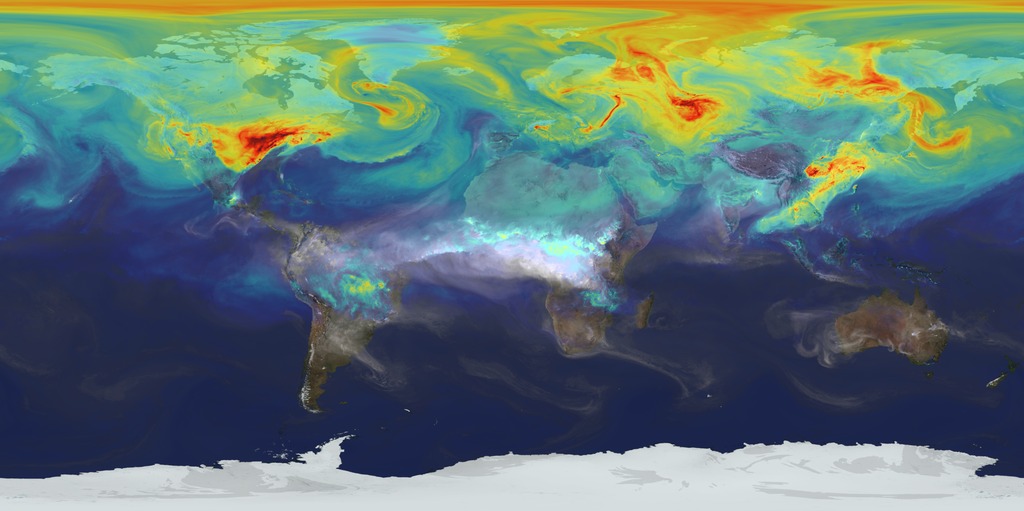 Simulating Atmospheric Transportof Carbon Dioxide Emissions
Paula Rueda
EPS 109
Goal: Simple simulation showing how CO2 emissions from 3 sources move through the atmosphere
Taking into account:
Wind patterns 
Atmospheric mixing timescales
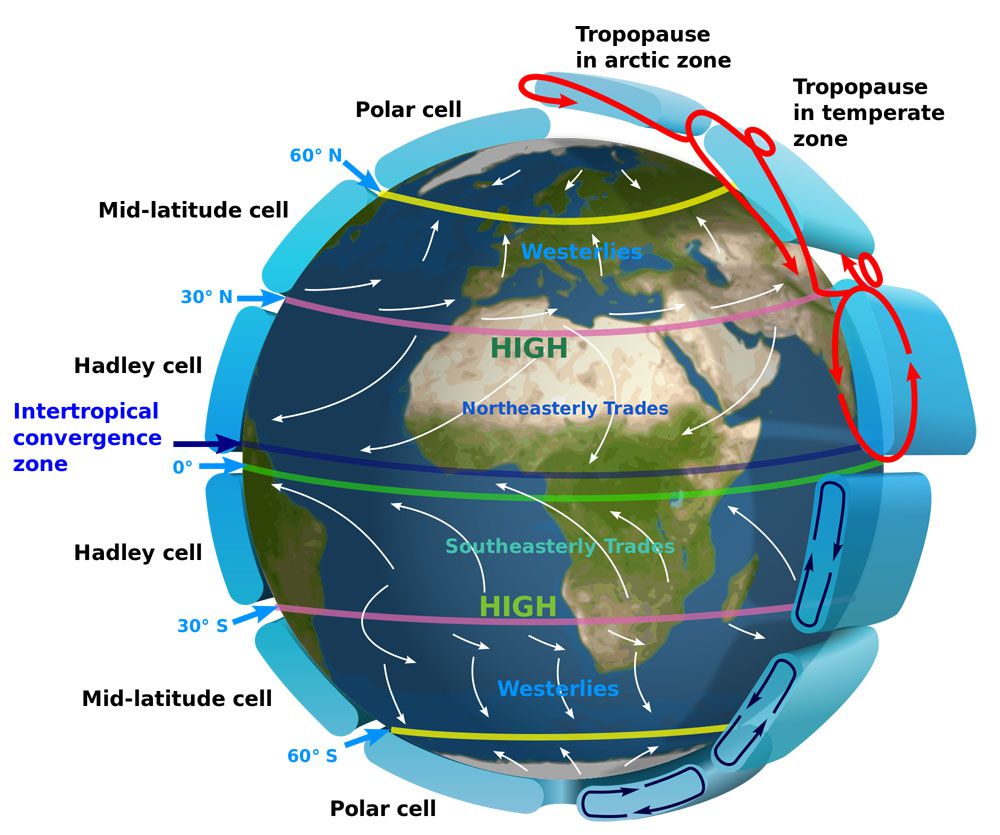 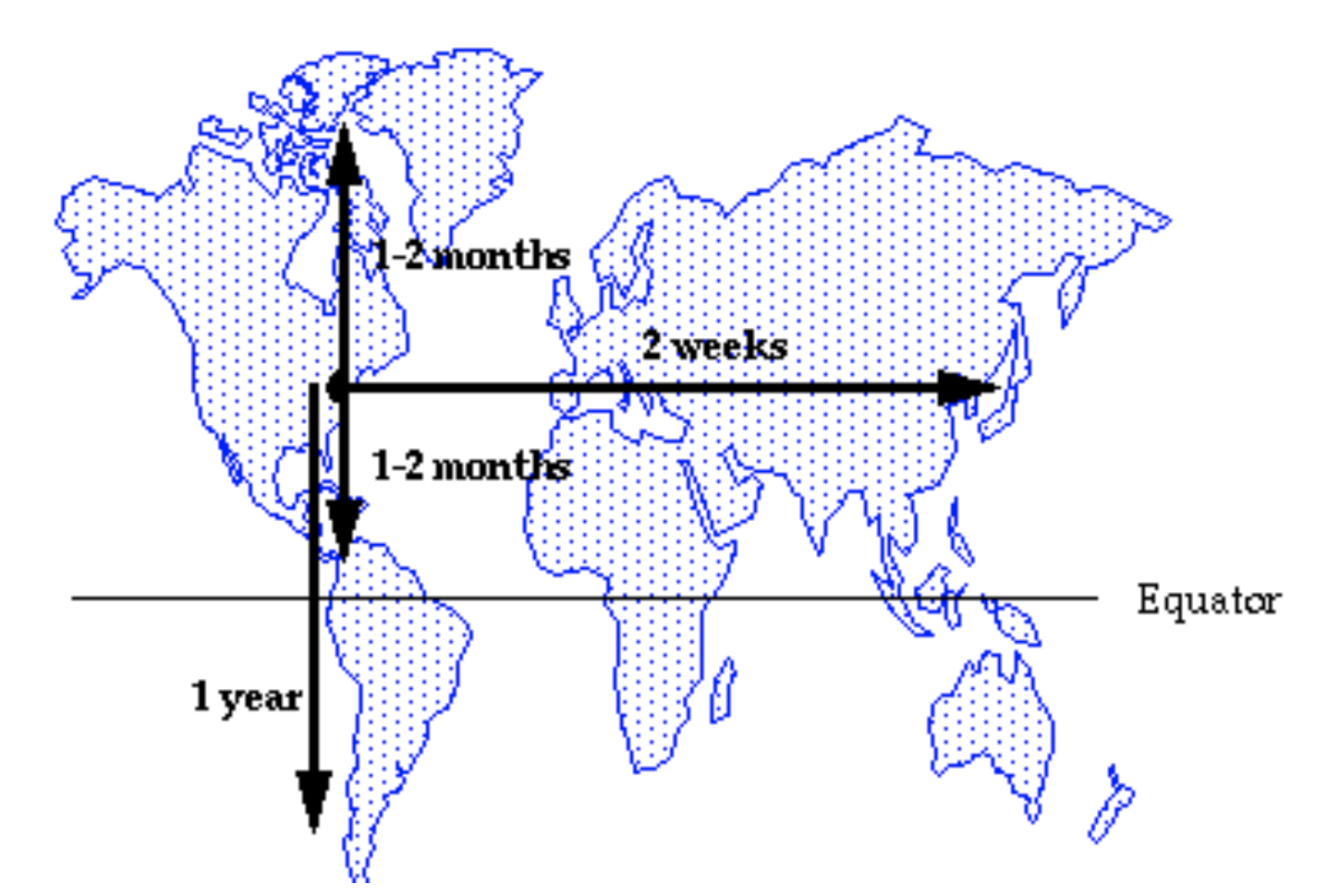 Jacob, 1999
[Speaker Notes: Single pulse of CO2 at 3 locations, showing how that moves around the globe
Arrows on figure show expected wind direction 
mainly mixing in the northern hemisphere, slower transport to southern hemisphere 
On the time scale of 1-2 years, we still see mostly CO2 in the northern hemisphere and some starting to go into the southern hemisphere]
Method: Combination of random movements and nonrandom expected patterns
Create array of particles at 3 locations
Loop through to update positions

Define functions for:

Particle velocities based on latitude

Applying some randomness to direction and velocity at each step 
With higher probabilities for expected direction

Updating particle position
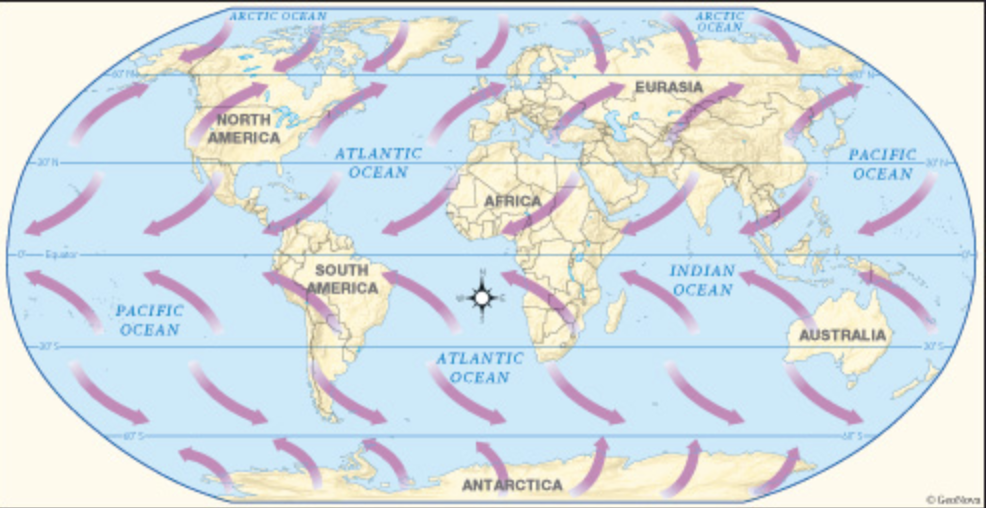 [Speaker Notes: 4 sections of velocities
to work with defined basic velocities, I apply some randomness to the direction and velocity of the particle 
the randomness helps the movement look more realistic]
Image Sources
NASA's Goddard Space Flight Center, https://svs.gsfc.nasa.gov/11719 
Introduction to Atmospheric Chemistry, D.J. Jacob, Princeton University Press, 1999
Wikimedia Commons User Kaidor, https://commons.wikimedia.org/wiki/File:Earth_Global_Circulation_-_en.svg 
https://geogermanykat.wordpress.com/2014/10/06/the-surface-winds-of-germany/